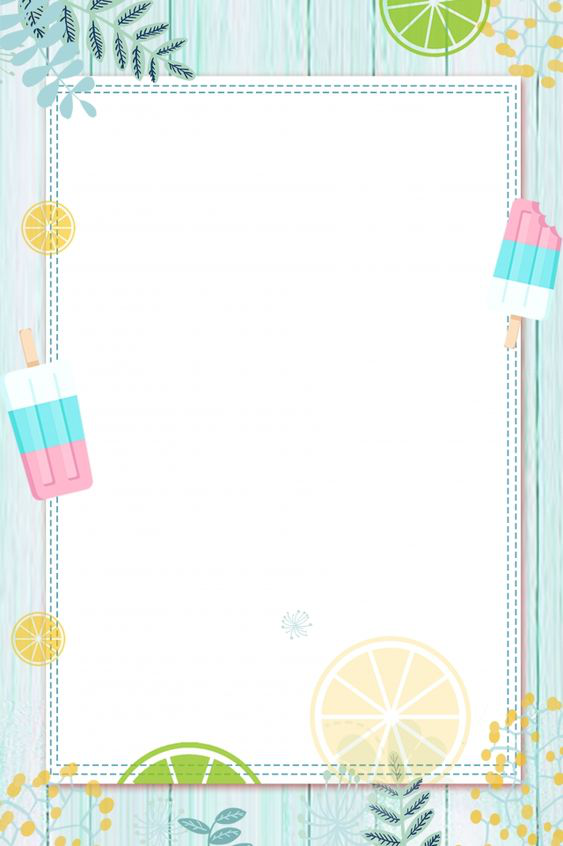 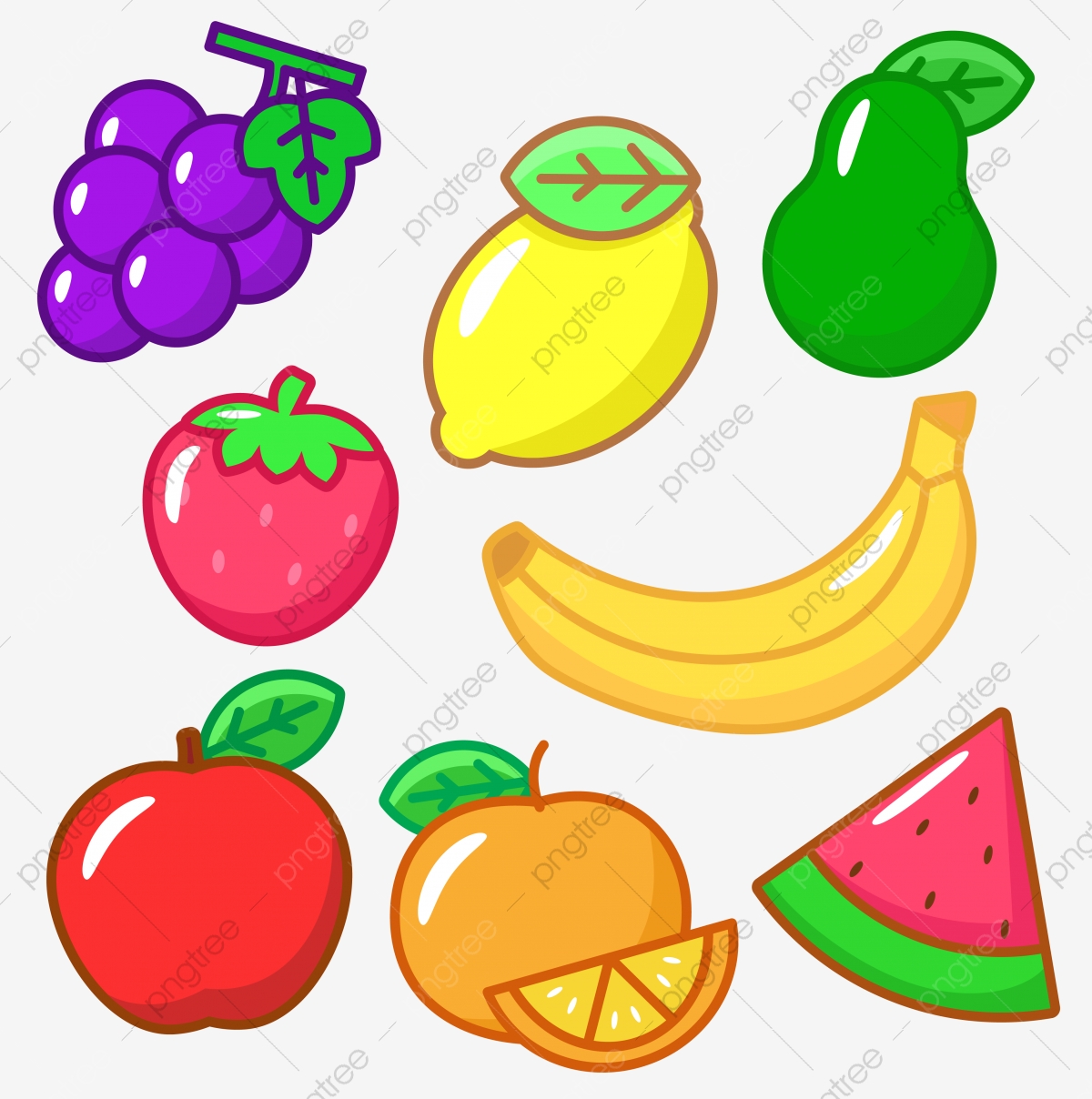 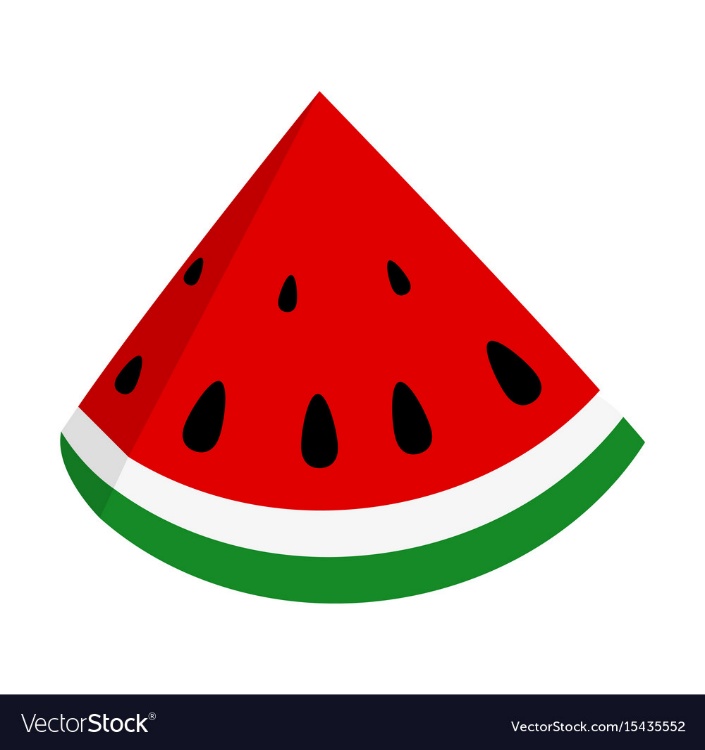 vui ñuøa
tuùi da
göûi thö
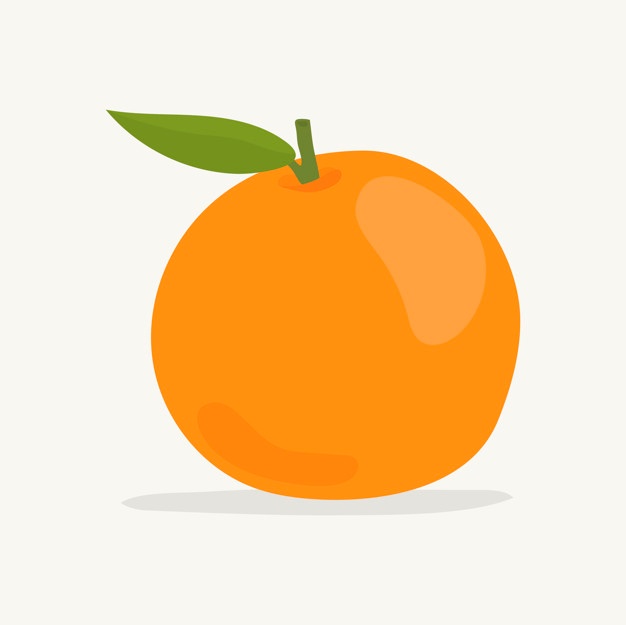 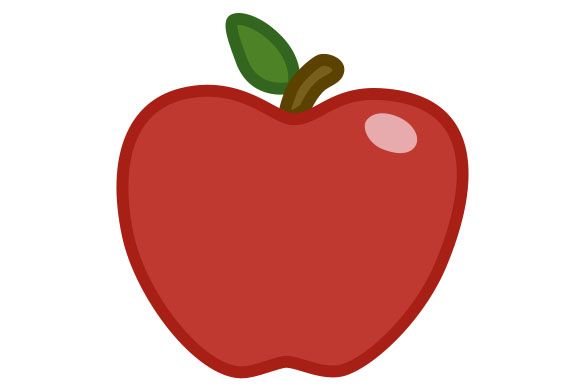 leo nuùi
ngöûi
[Speaker Notes: Kieåm tra baøi cuõ]
Veà nhaø, beù veõ quaï, ngöïa, sö töû.
Chò veõ phoá, pa noâ, coâ y só vaø gioû quaø to.
[Speaker Notes: tranh chủ đề – Hs nói tiếng chứa âm chữ cần học– gv ghi tiếng chứa âm chữ cần học]
[Speaker Notes: Gioi thiêu bai moi]
ay
aây
ay
gi
giaøy
ay
[Speaker Notes: Doc va so sanh]
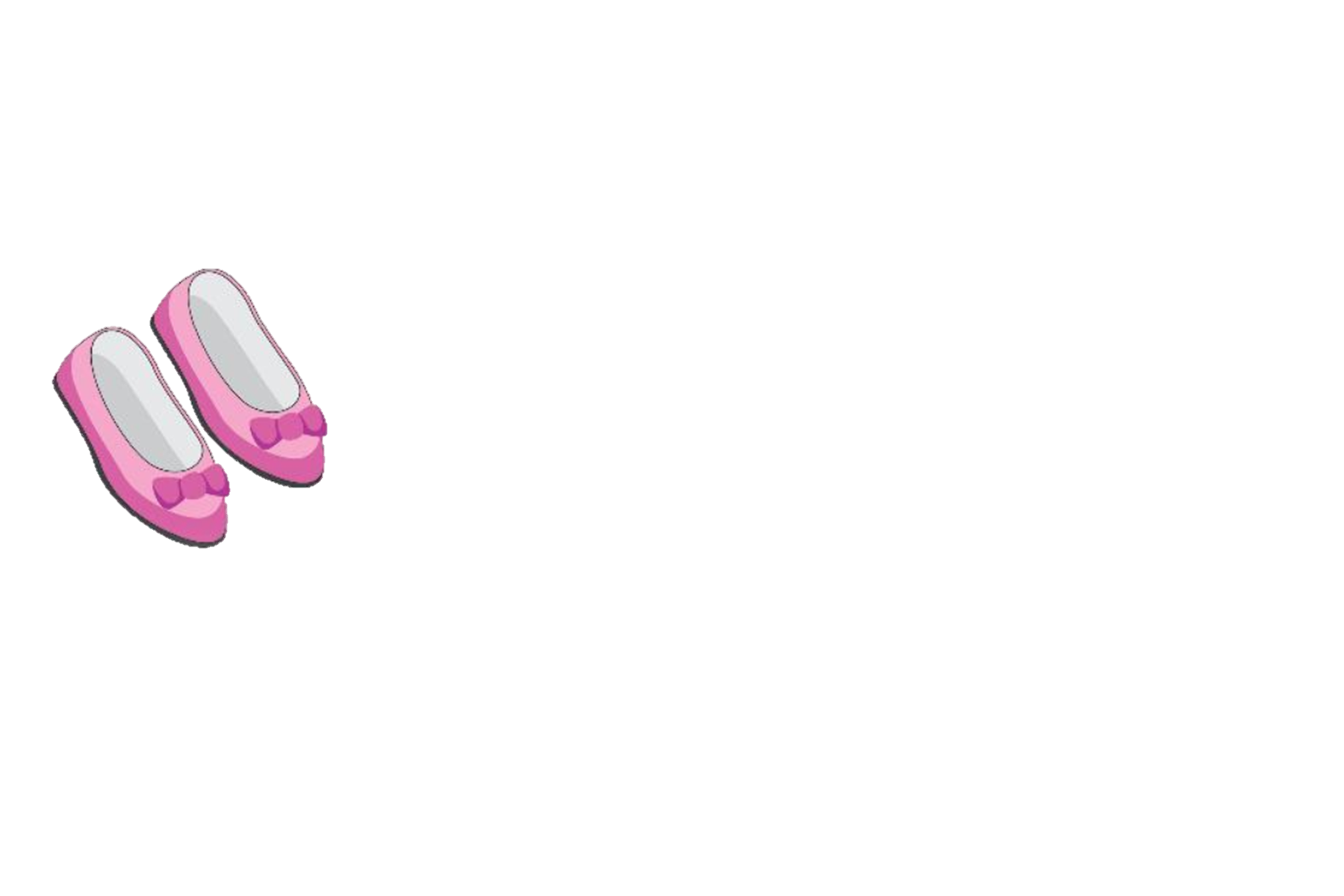 giaøy
ay
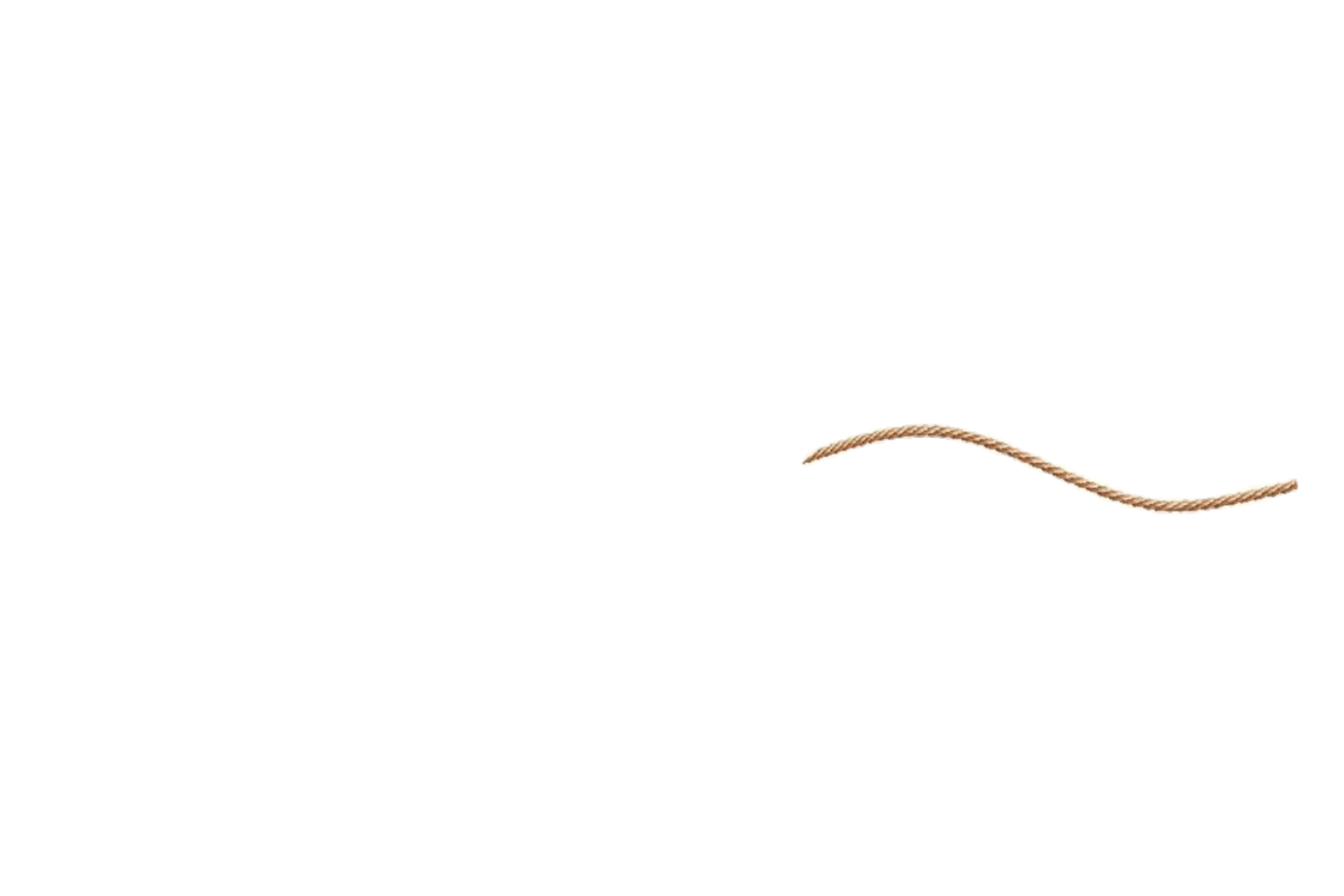 aây
sôïi daây
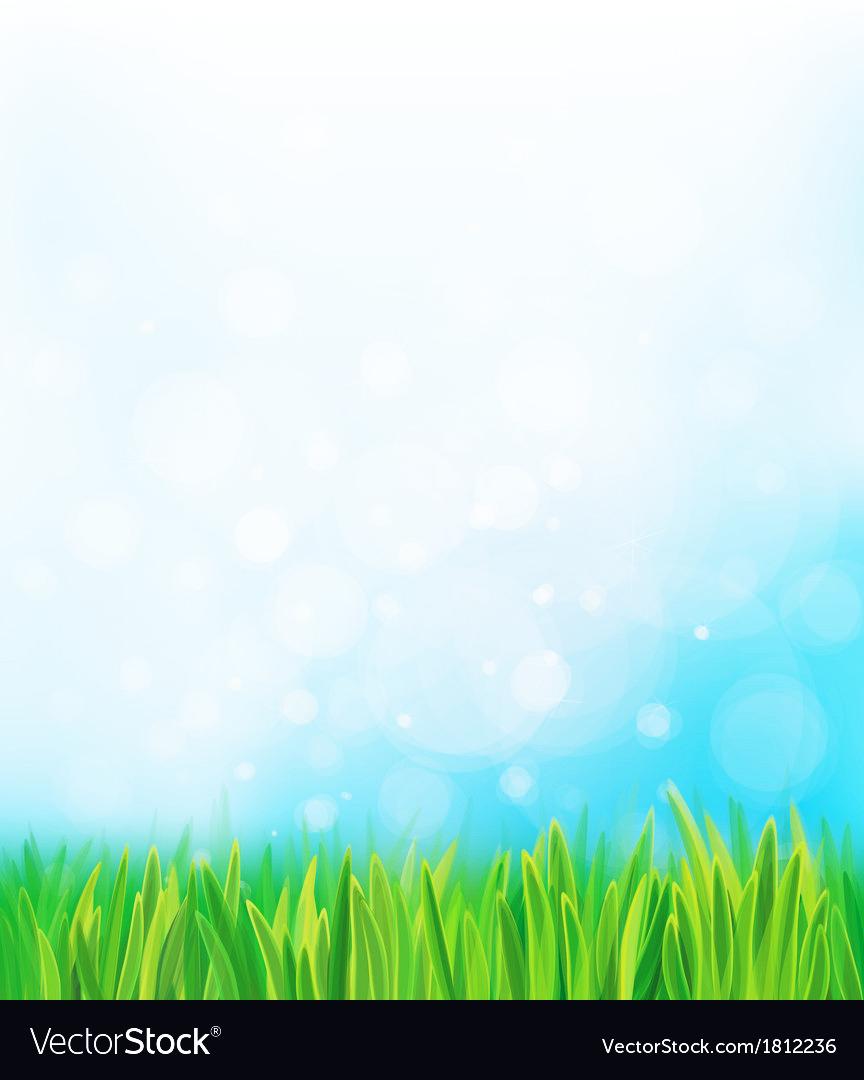 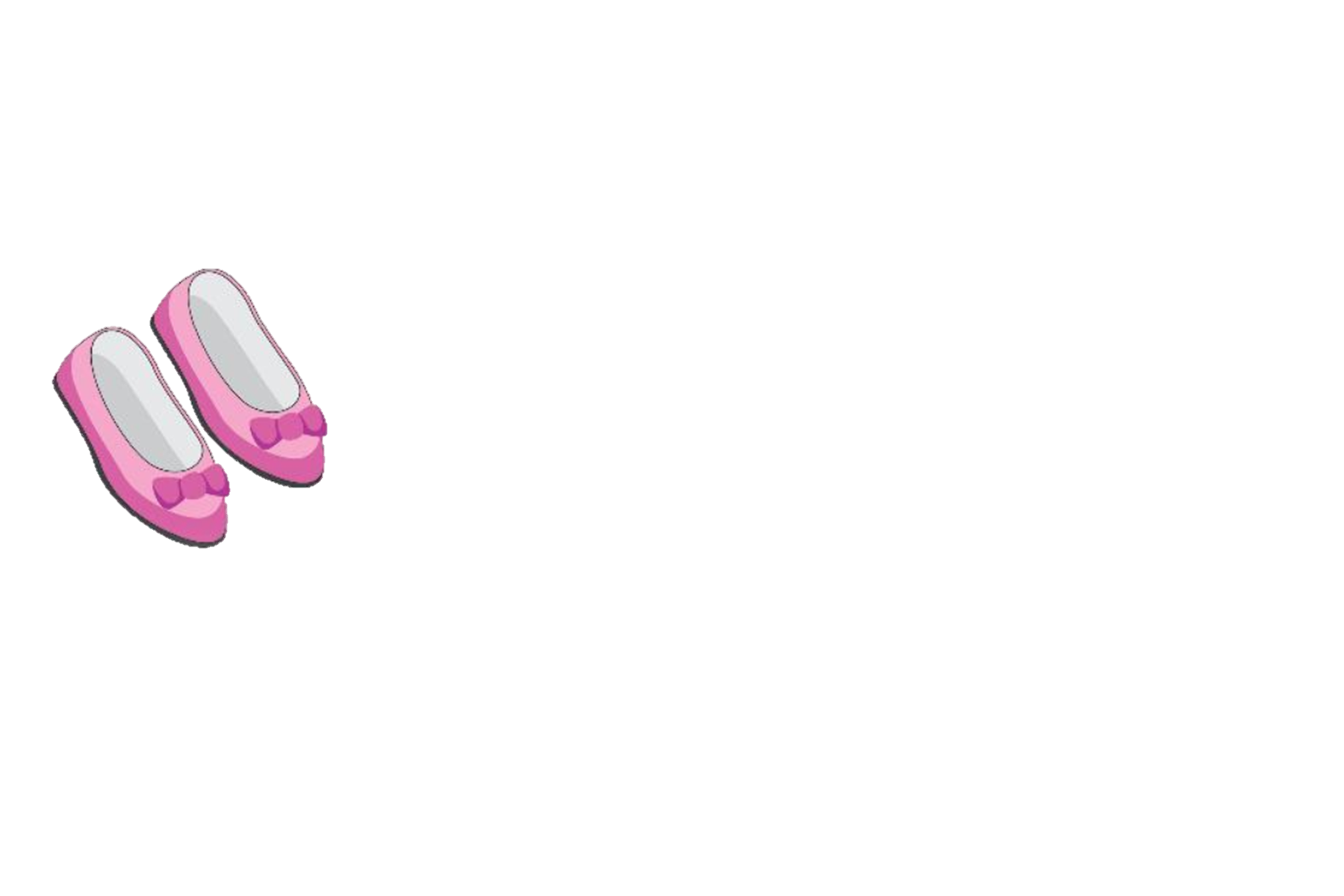 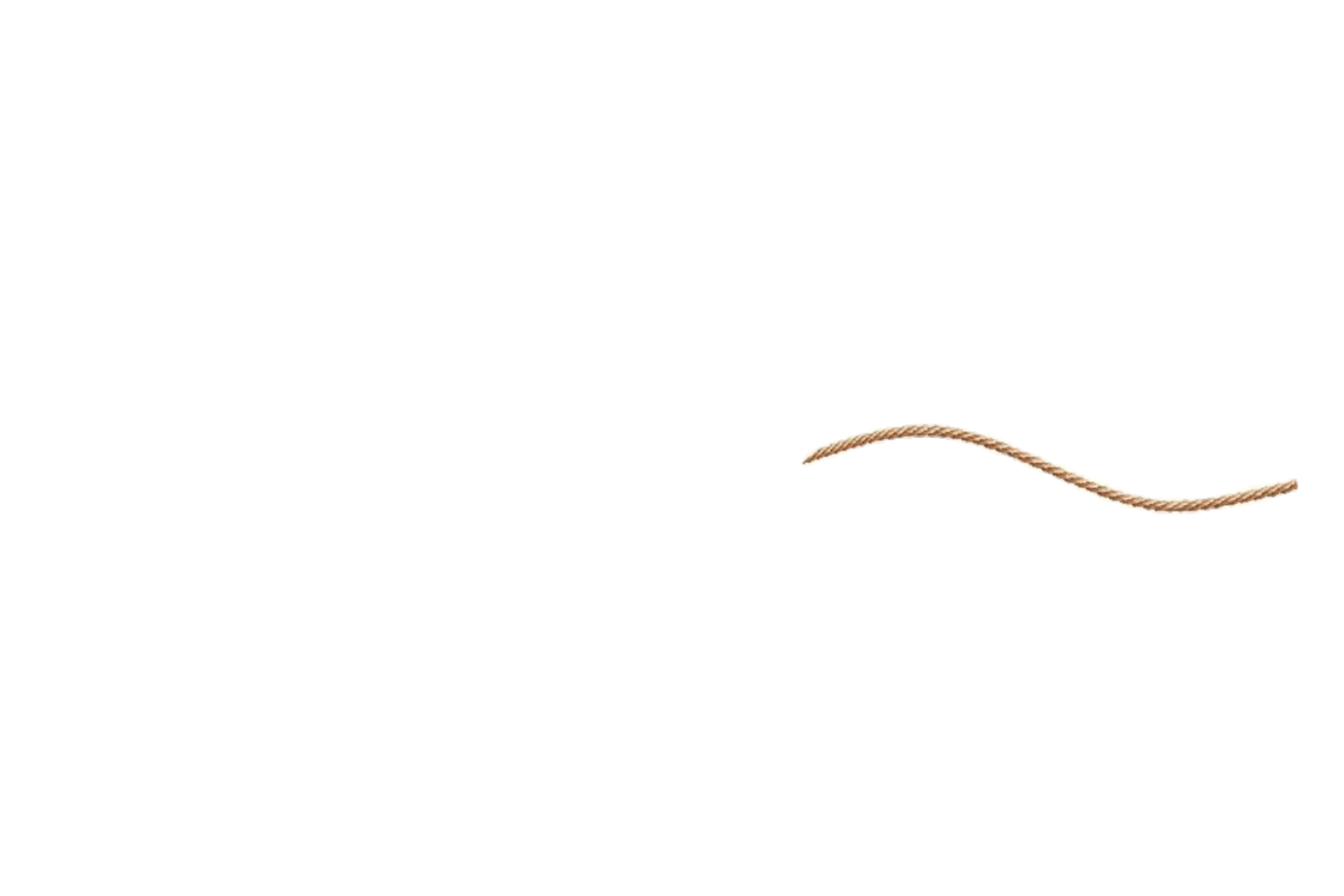 sôïi daây
giaøy
aây
ay
ay
gi
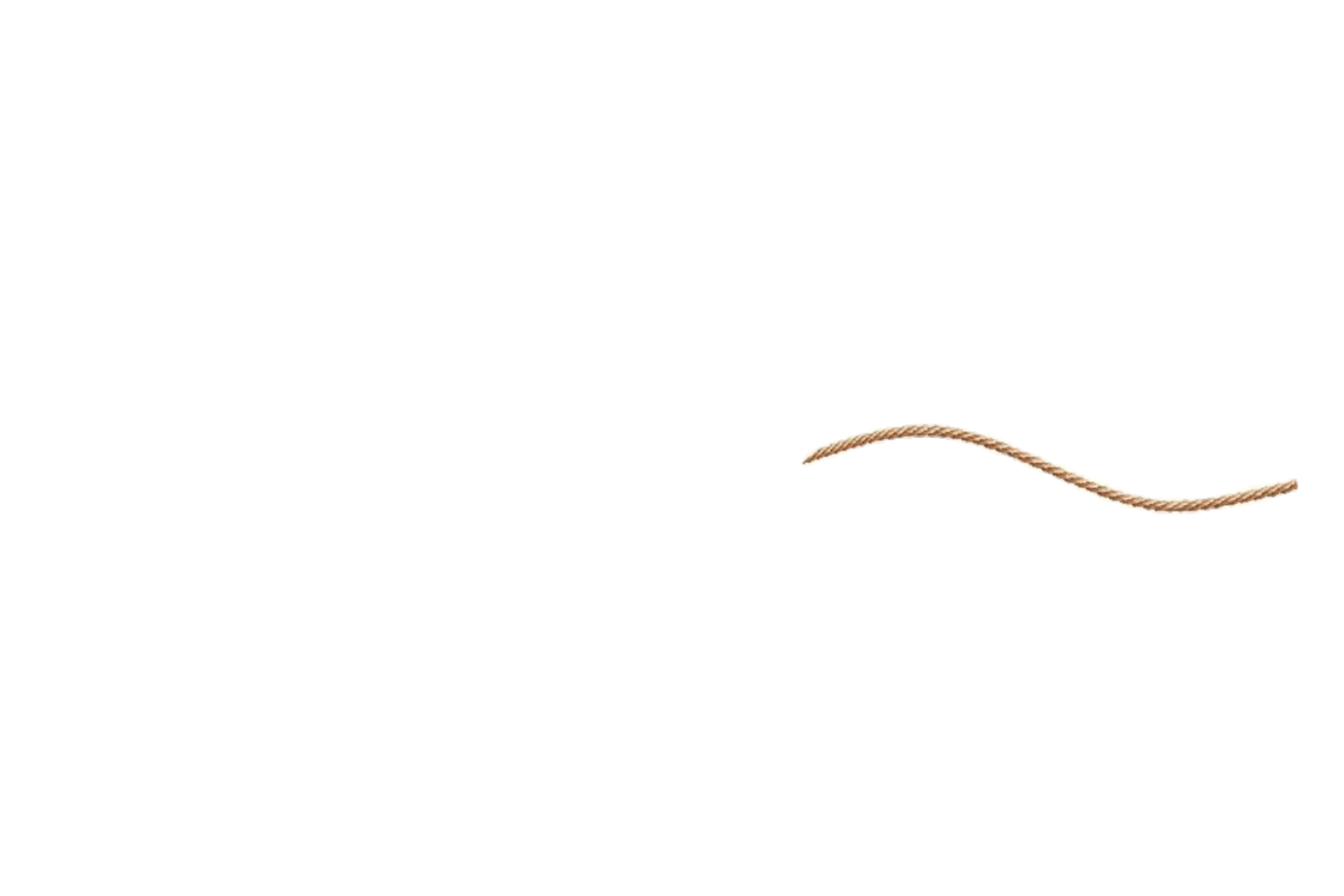 ay
giaøy
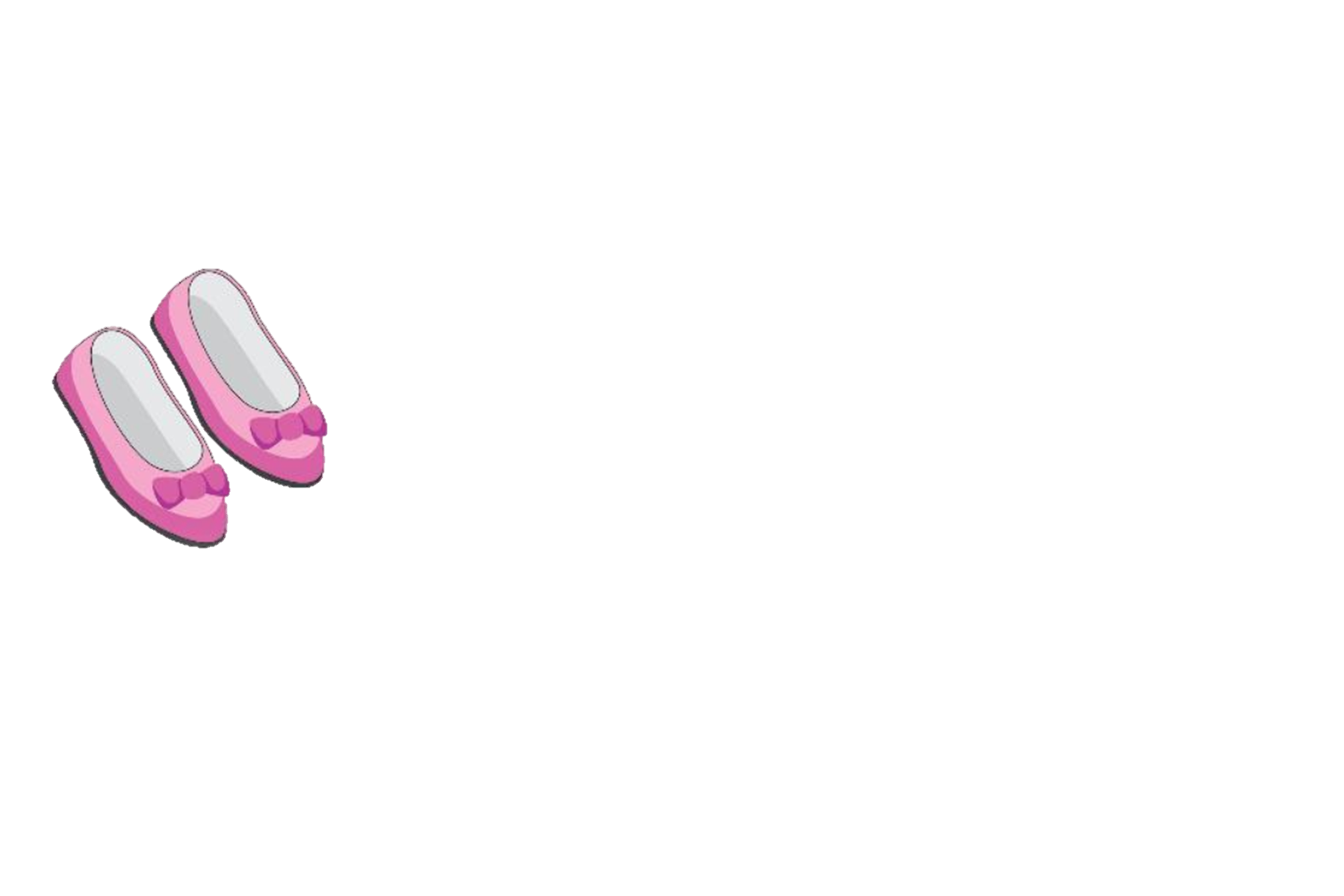 sôïi daây
giaøy
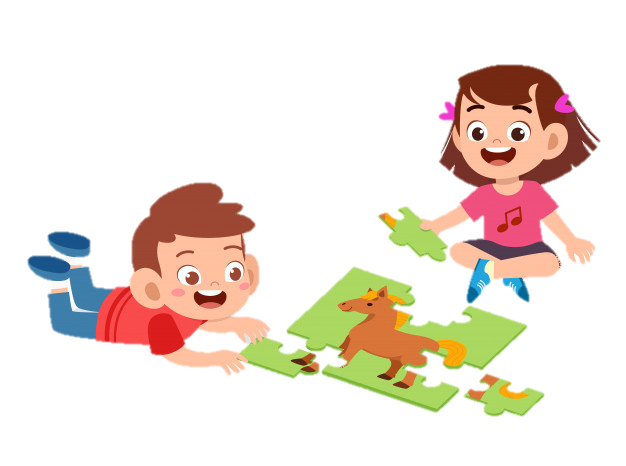 [Speaker Notes: Ghép chữ  bé – bế]
Nghæ giaûi lao
[Speaker Notes: Gv có thể chen đoạn nhạc tùy theo GV.]
[Speaker Notes: Hướng dẫn hs viết bảng con e,  ê, số 9]
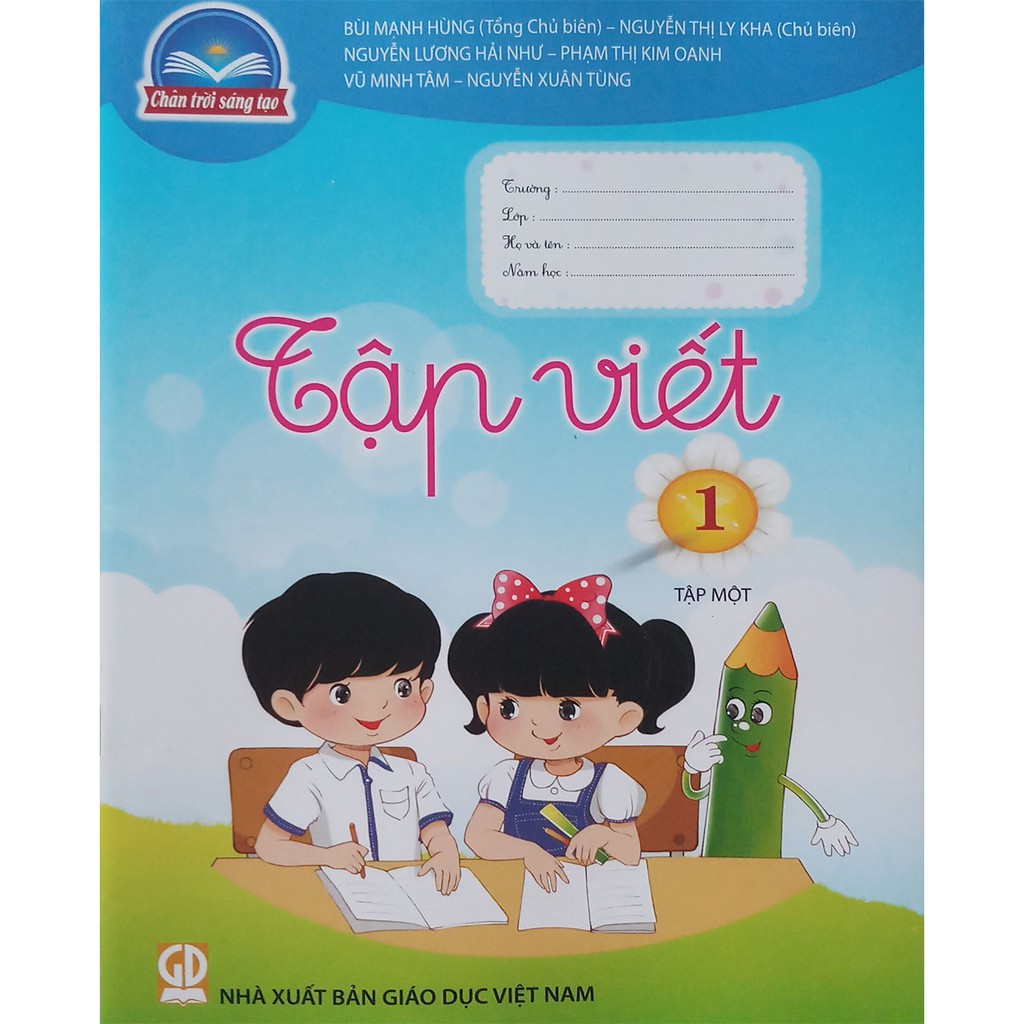 ay
đôi giày 
ây
sợi dây
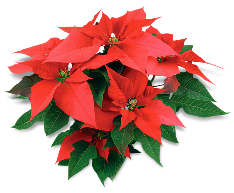 [Speaker Notes: Viết vở]
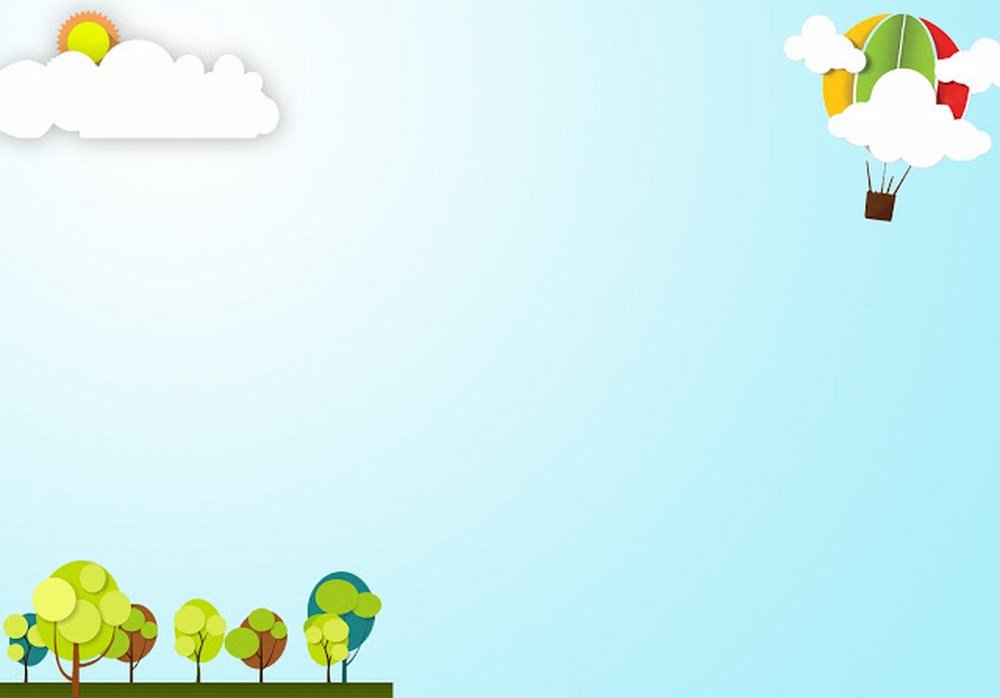 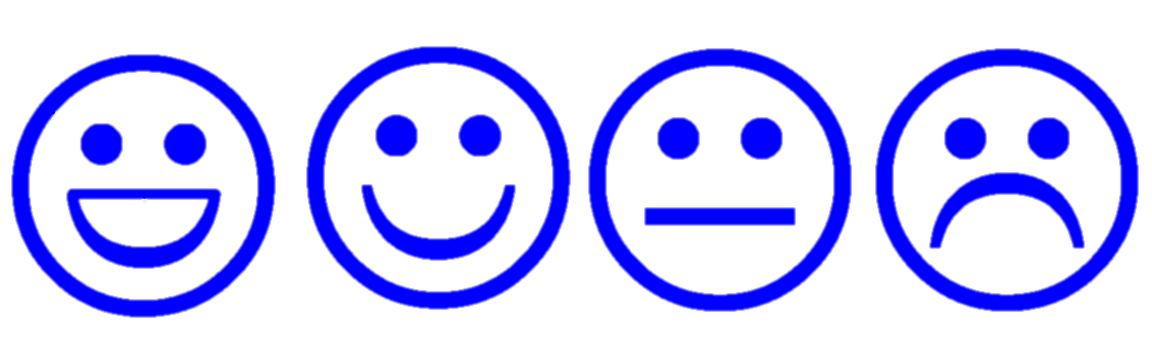 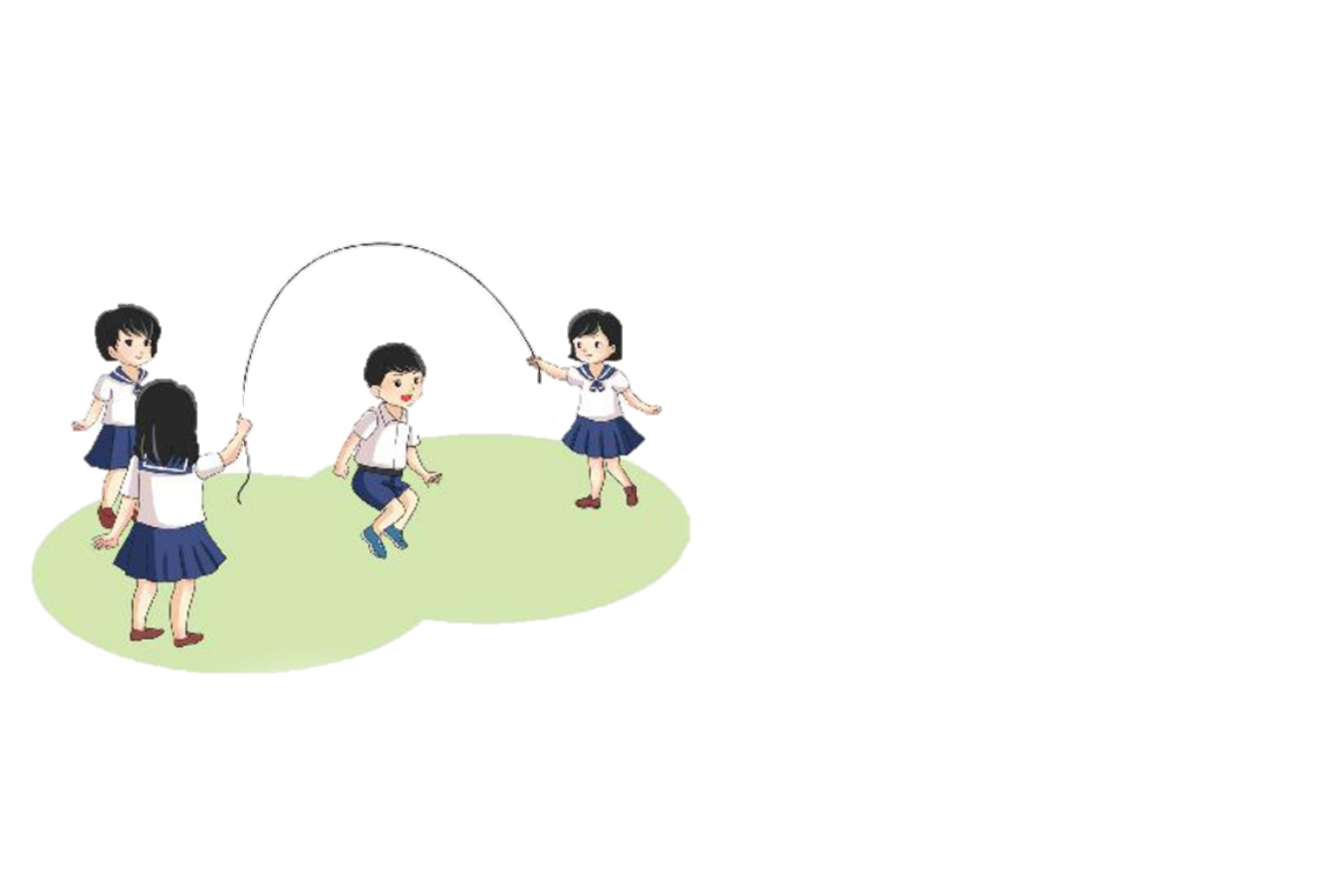 nhaûy daây
ay
aây
[Speaker Notes: Đánh vần, đọc trơn các từ]
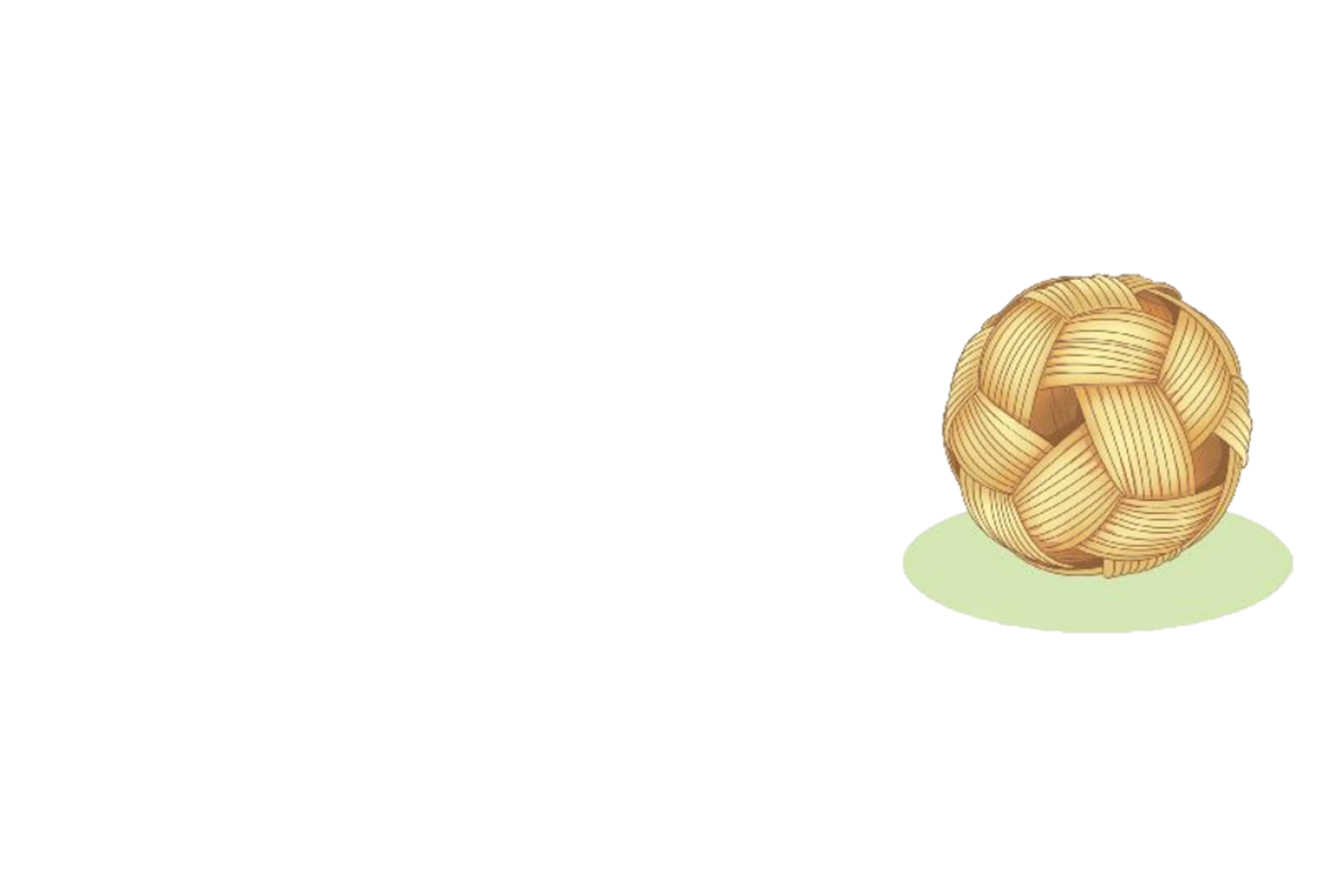 caàu maây
aây
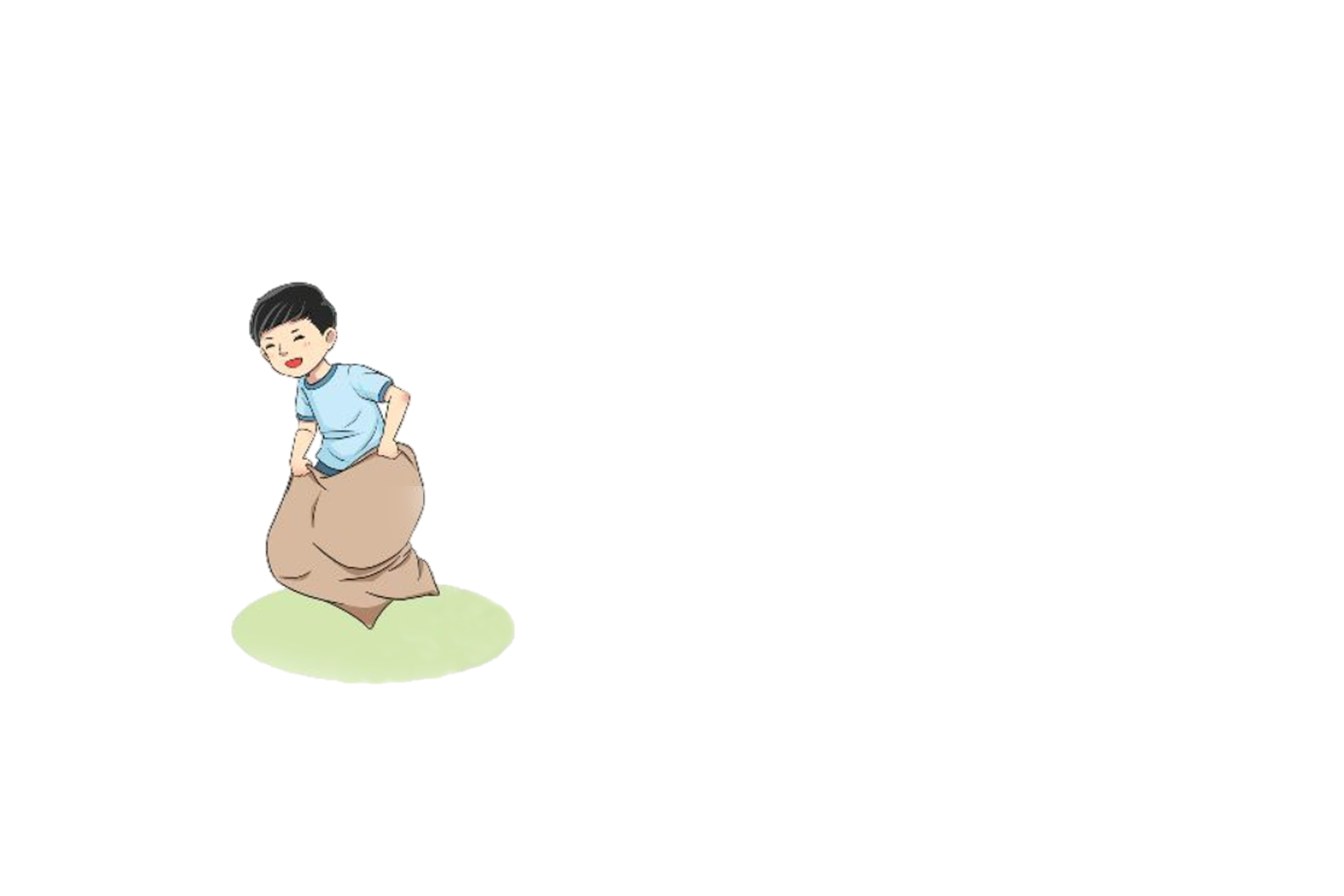 nhaûy bao boá
ay
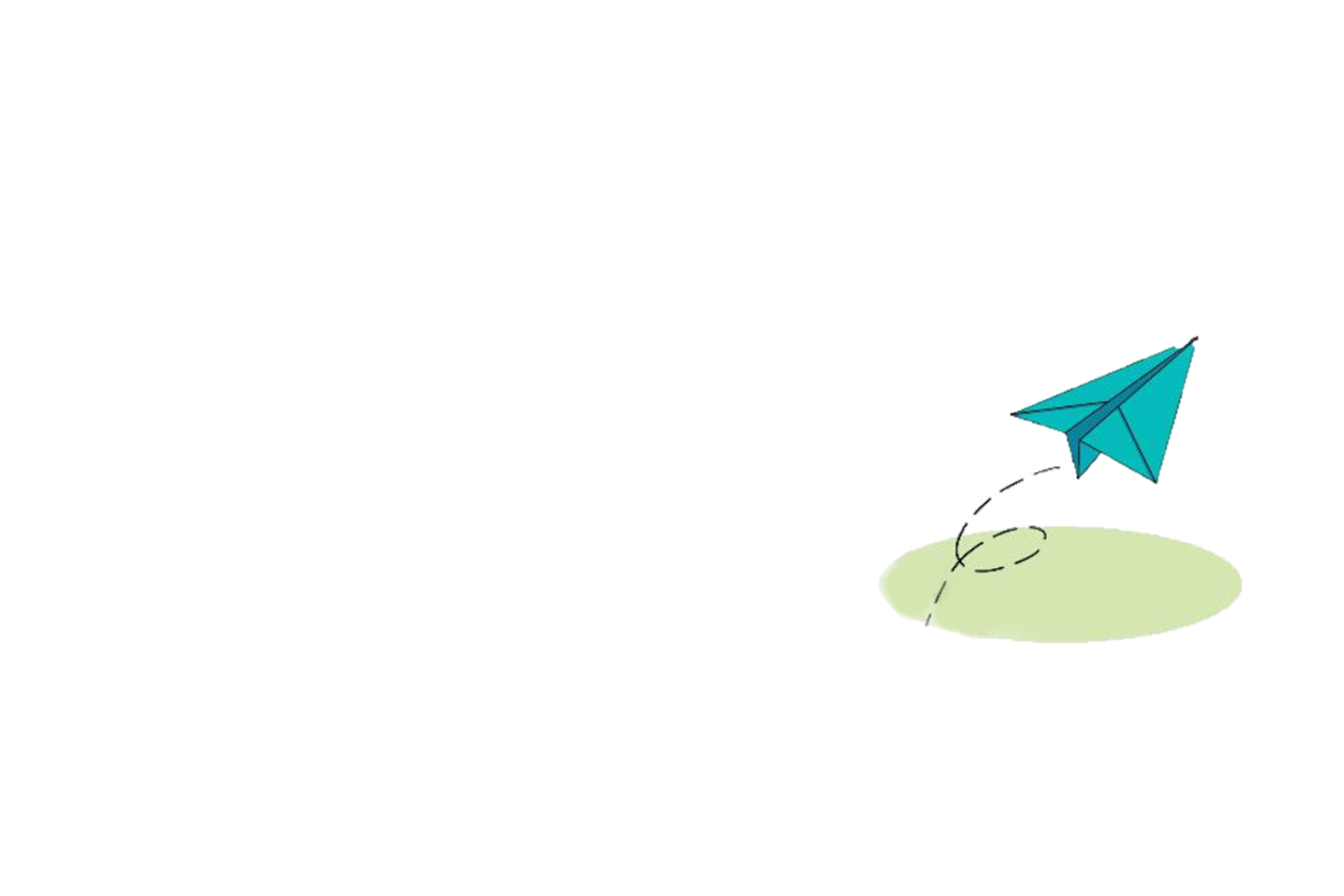 maùy bay giaáy
ay
ay
aây
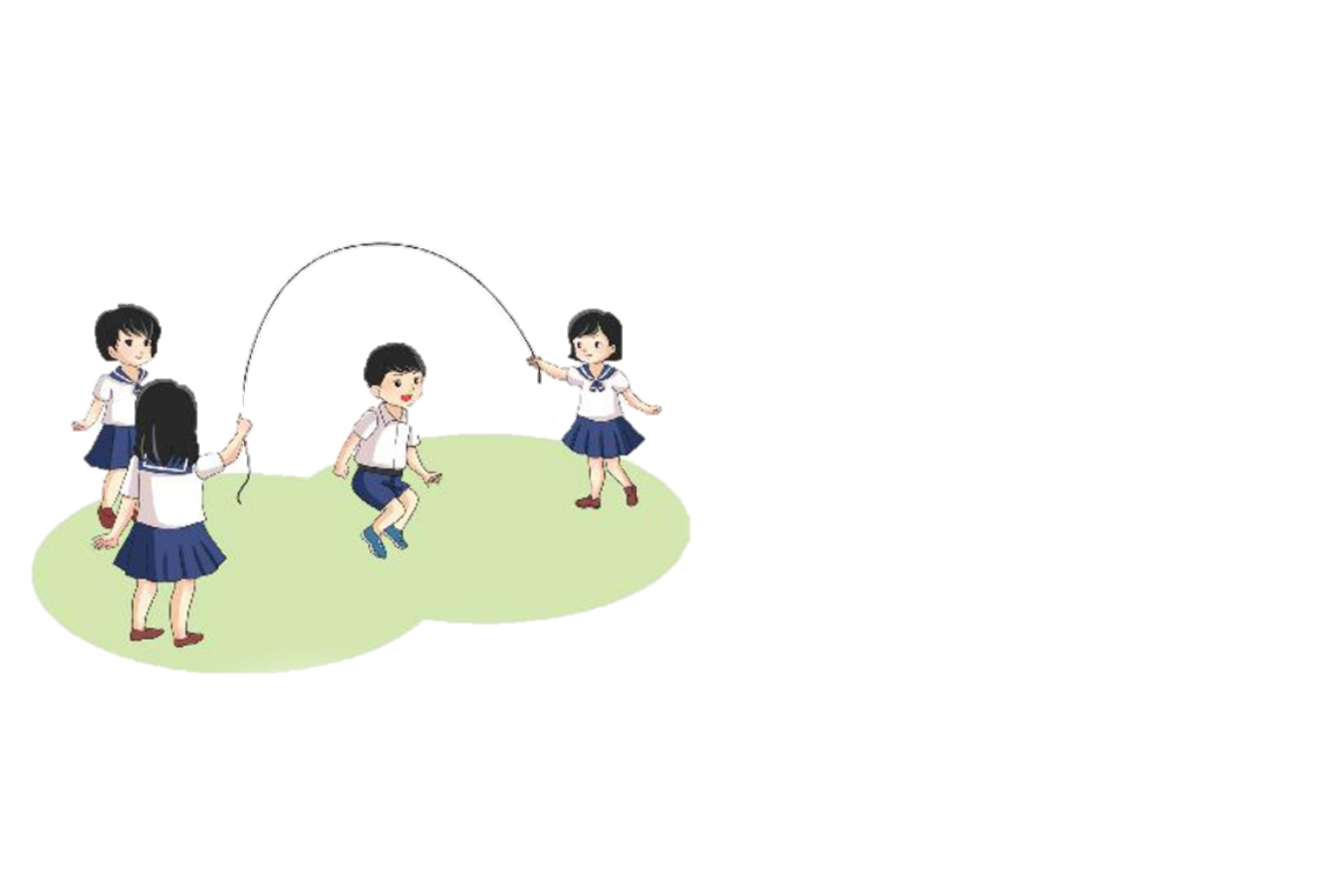 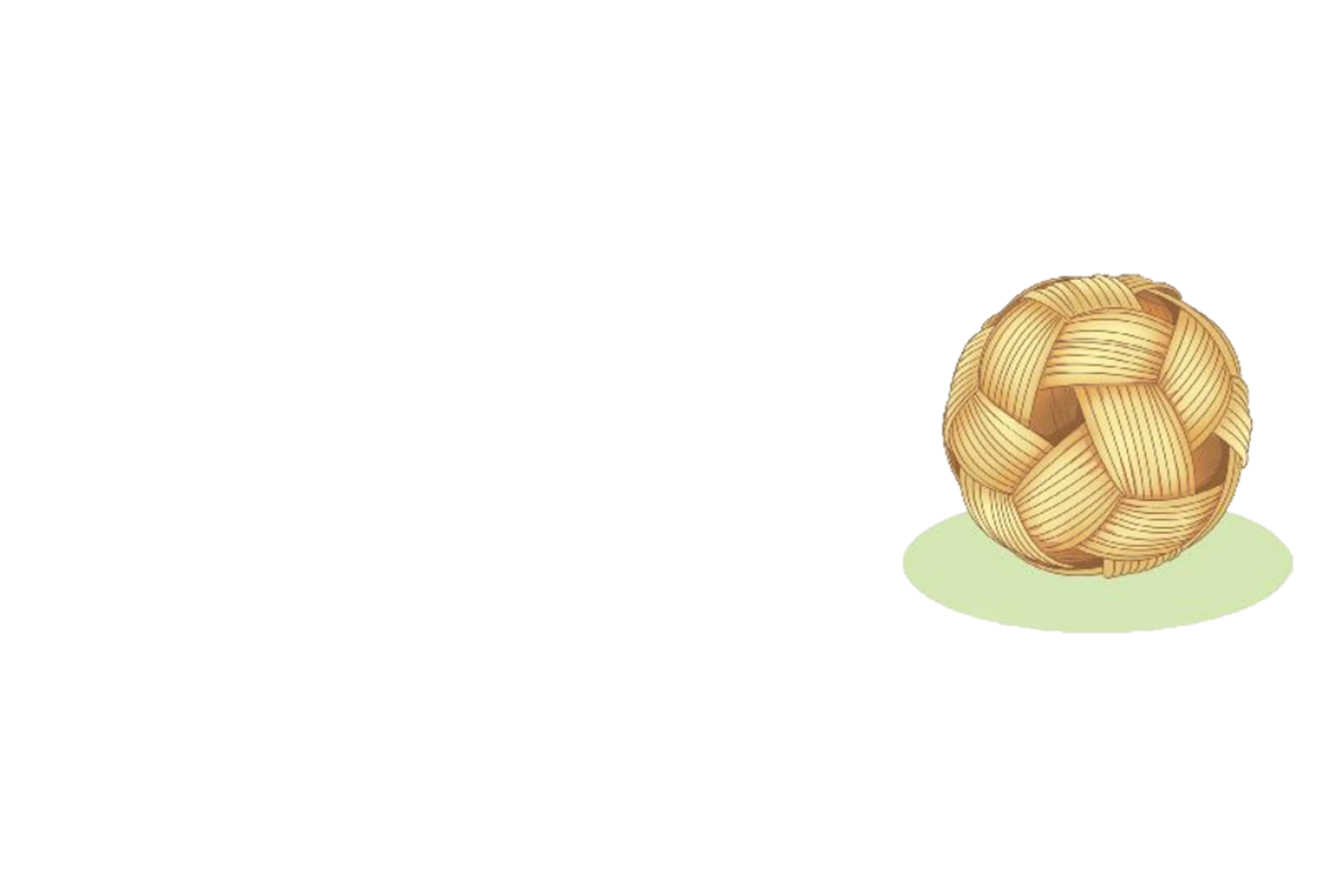 nhaûy daây
caàu maây
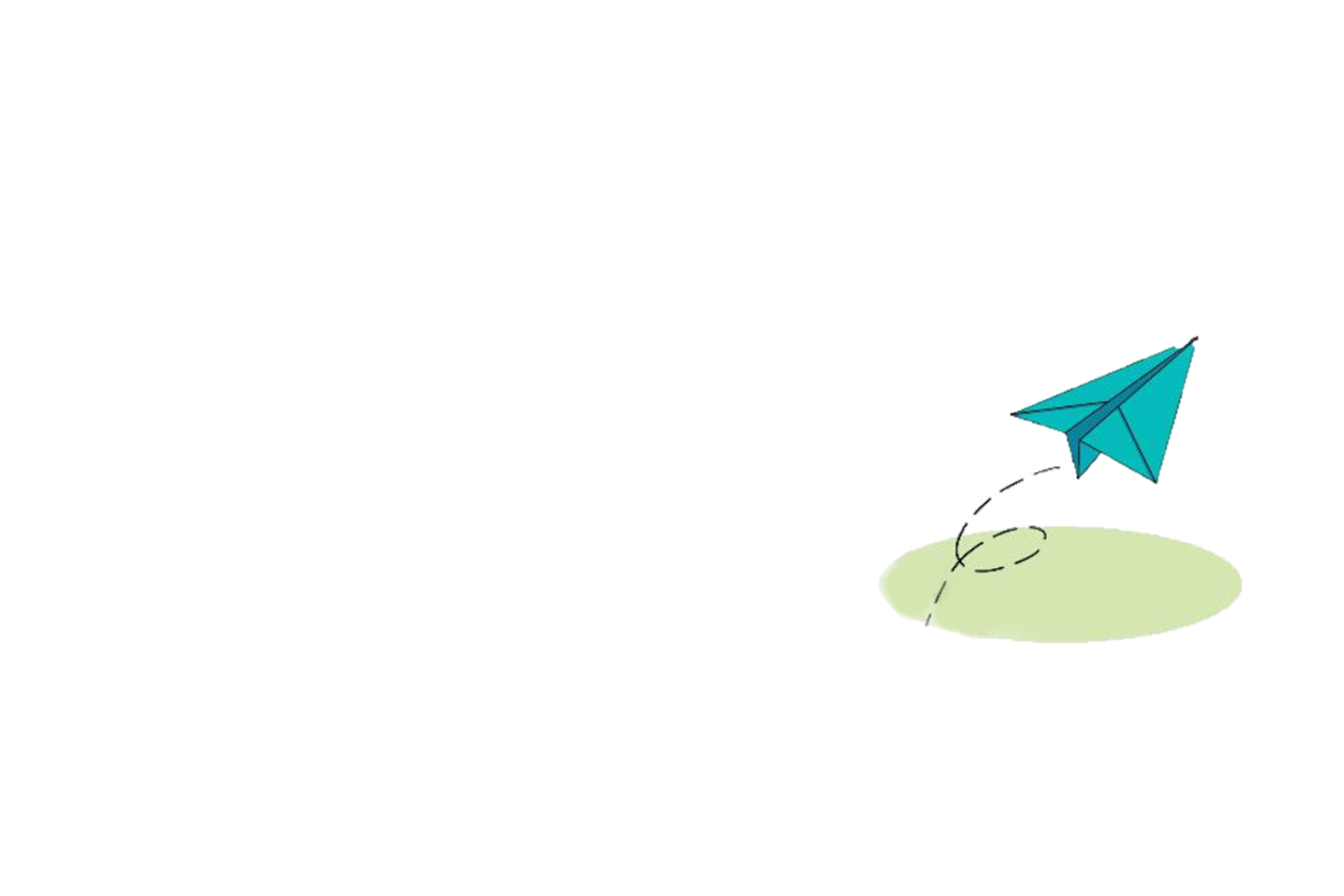 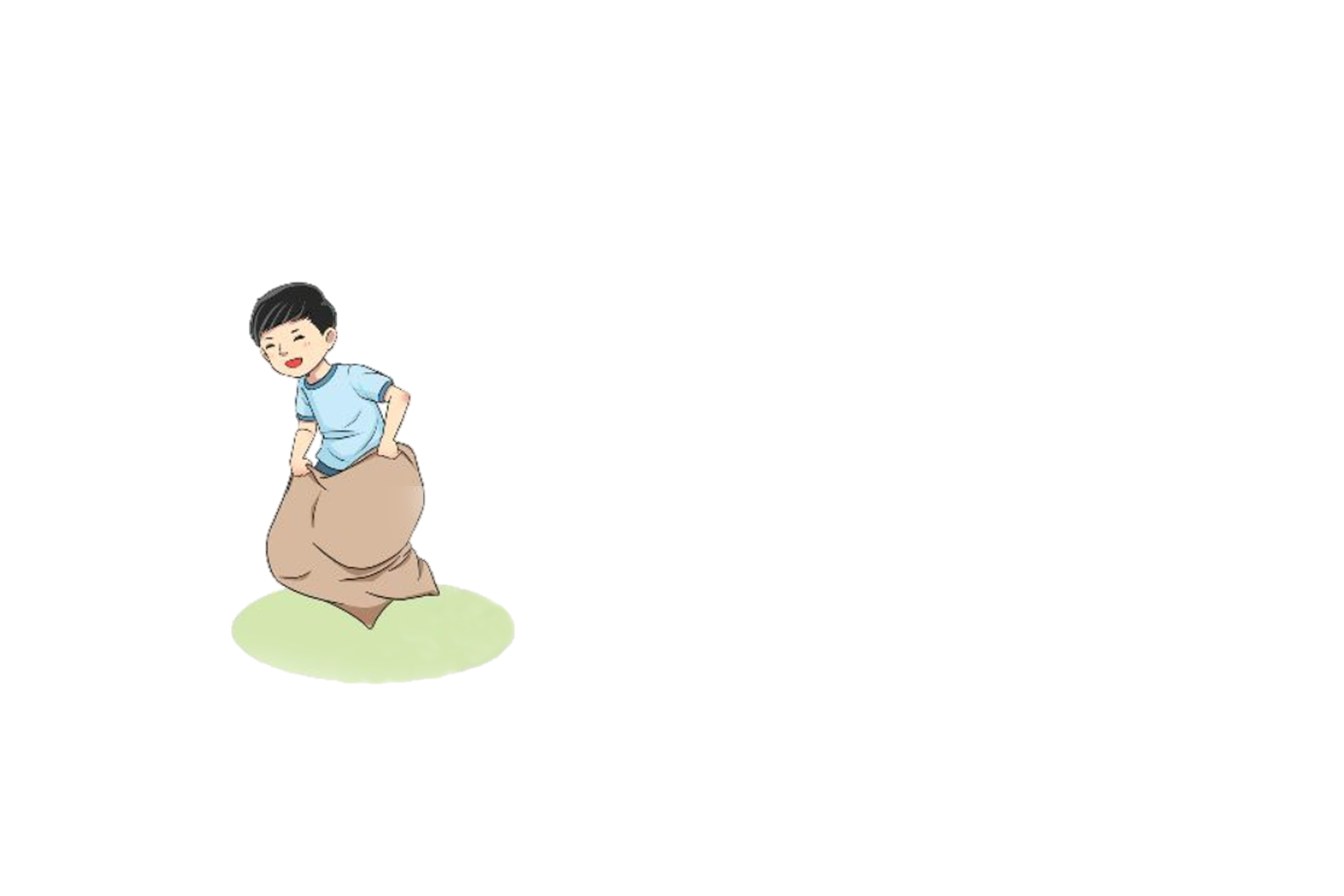 nhaûy bao boá
maùy bay giaáy
[Speaker Notes: Hs chọn từ đọc và nói câu có từ mở rộng]
Tìm nhöõng tieáng coù chöùa vaàn ay, aây.
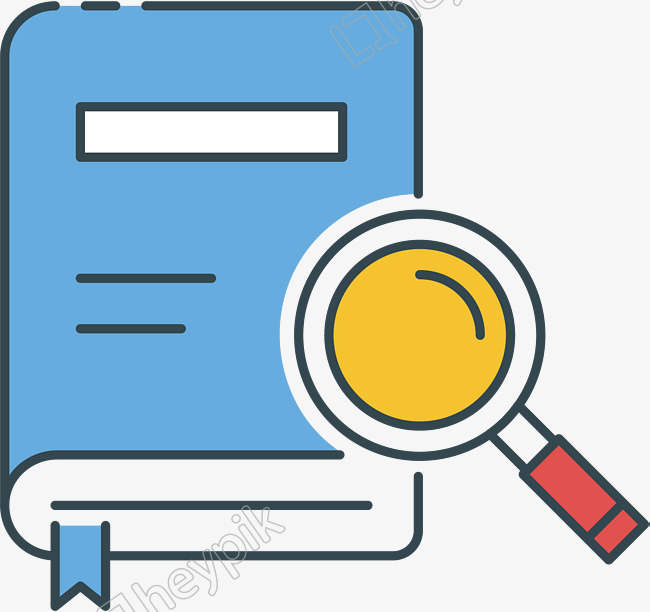 Giôø ra chôi, bao troø chôi vaãy goïi beù. Naøo laø ñu quay, naøo laø nhaûy daây, ñaù caàu may... Moïi troø chôi ñeàu hay.
vaãy
quay
daây
nhaûy
hay
may
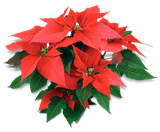 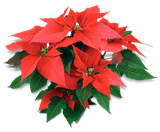 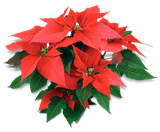 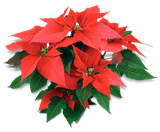 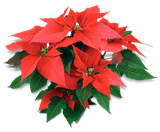 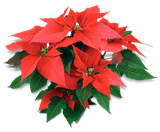 [Speaker Notes: Gv đọc mẫu
Hs tìm từ chứa âm chữ e, ê
Hs đanh vần từ khó và đọc thanh tiếng câu ứng dụng.]
Giôø ra chôi, bao troø chôi vaãy goïi beù. Naøo laø ñu quay, naøo laø nhaûy daây, ñaù caàu may... Moïi troø chôi ñeàu hay.
Tai ñaây muõi naøy
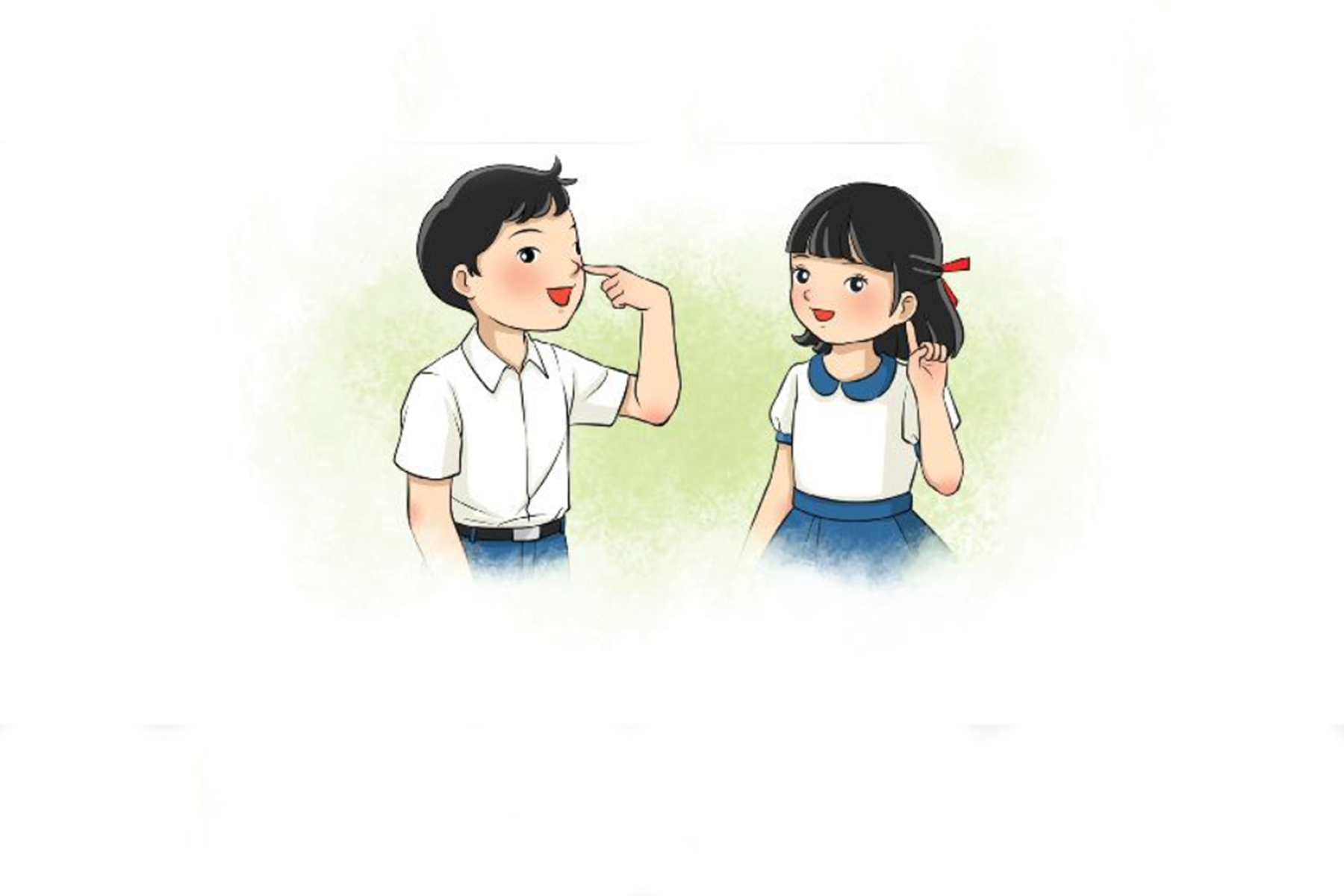 Củng cố